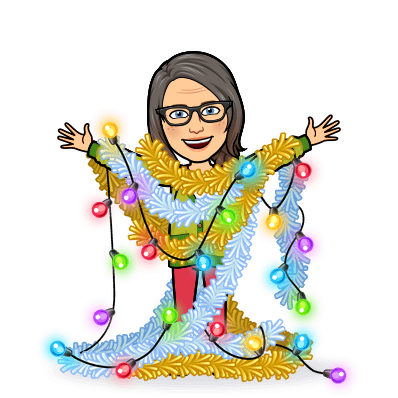 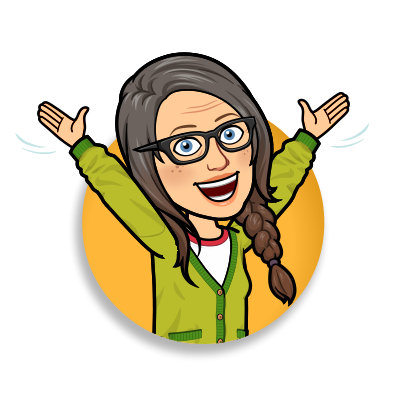 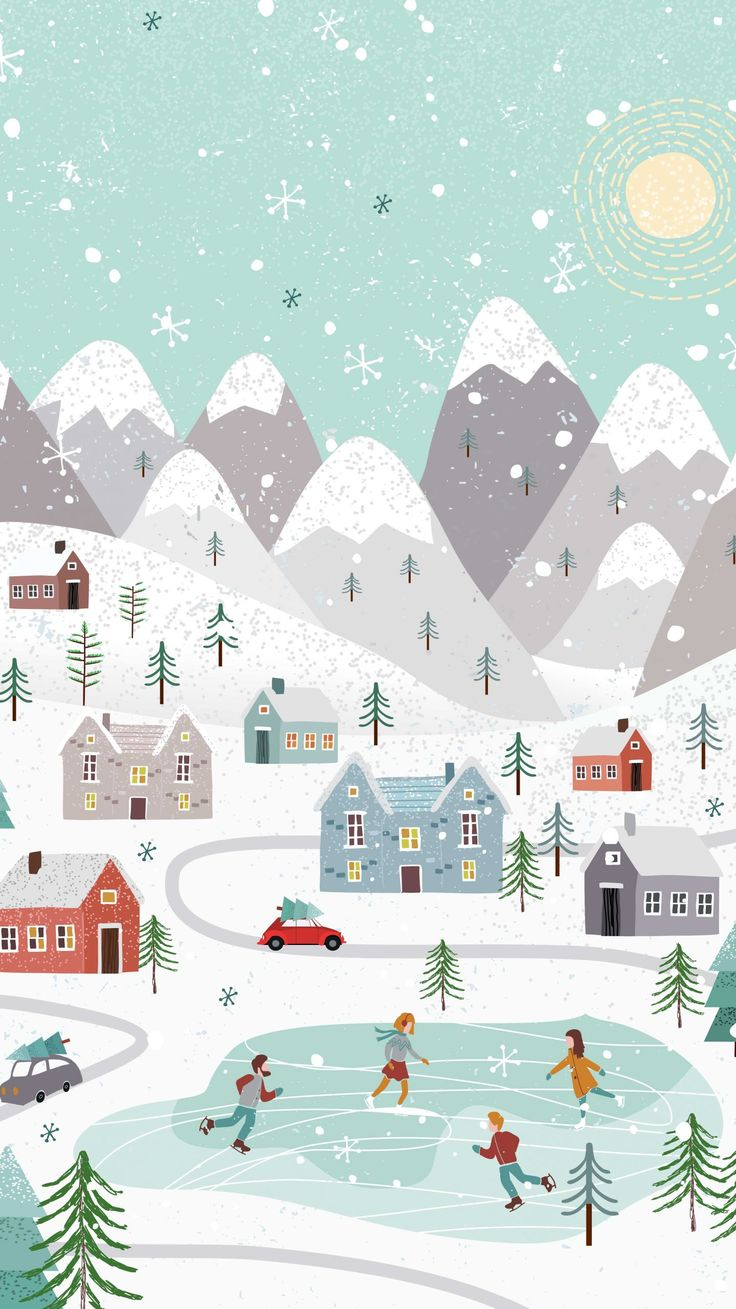 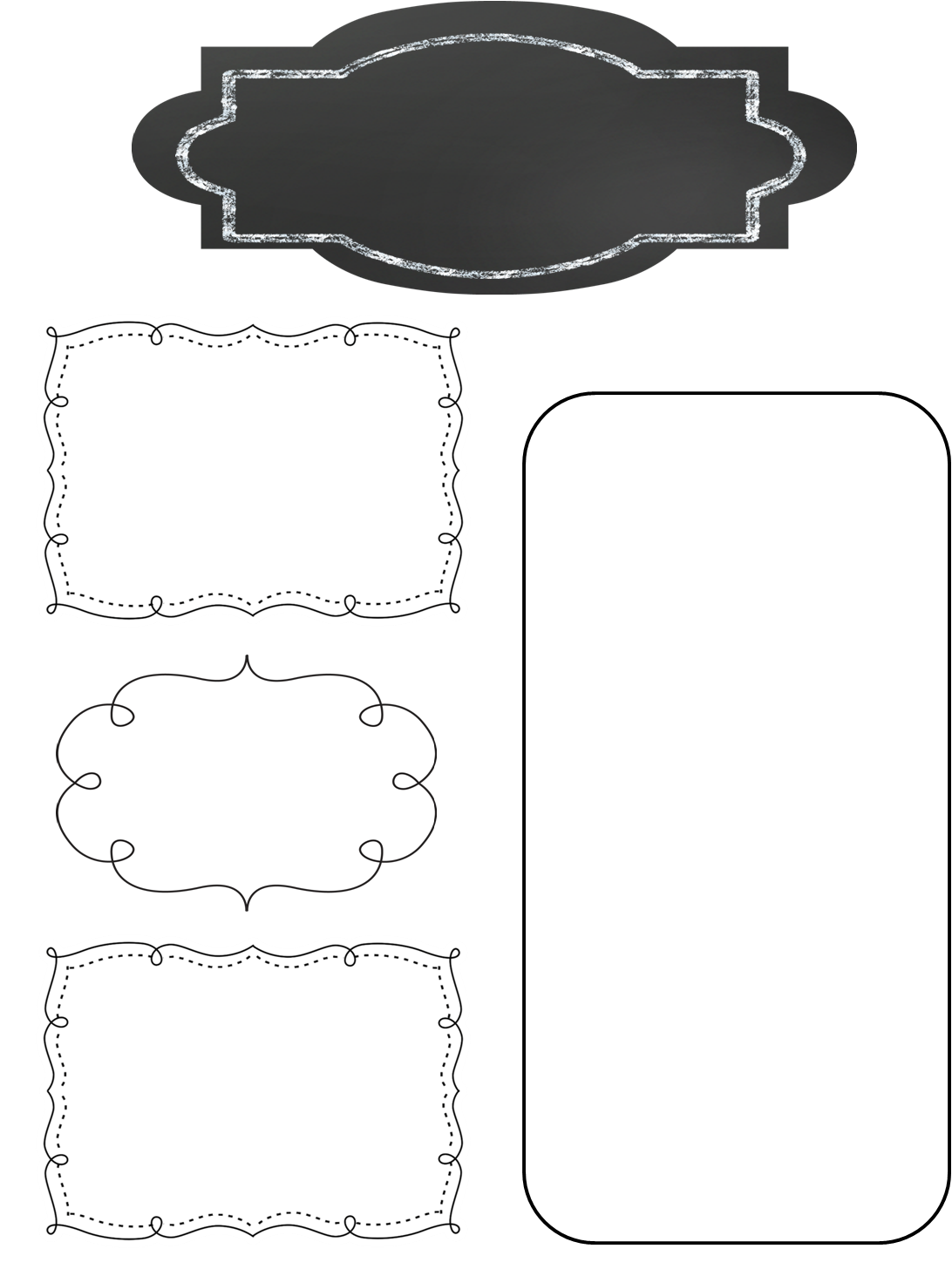 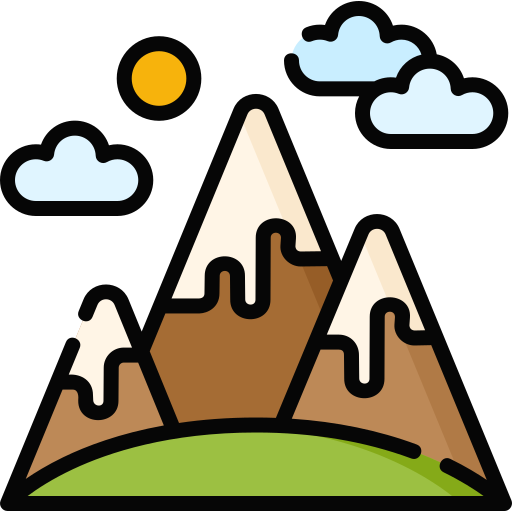 A Peek at Next Week in…
Mrs. Miller’s Class
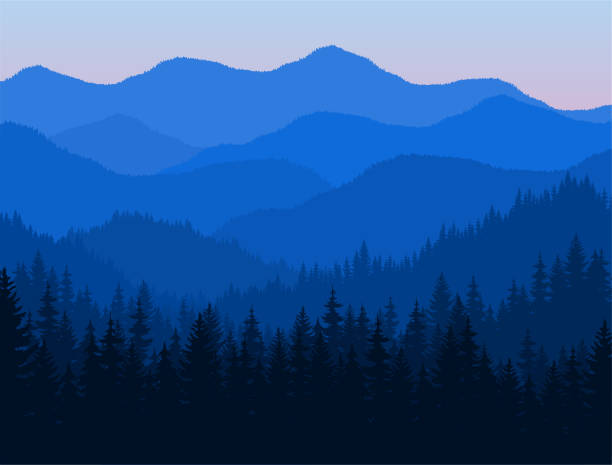 December 16-20, 2024
Weekly Focus
What We’re Reading!
The Carpenter’s Gift
How the Grinch Stole Christmas
Night Tree
The Berenstain Bears Christmas Tree
Santa’s New Suit
Math
Chapter 8: 
Add and Subtract with 
Multi-Digit Numbers/Regrouping
Assessments:
No Assessments this week!
Homework!
Reading
Homework is always 
optional, but worth the time!
Homework Menu
Shared on Parent HUB, Website 
Seesaw, and in Clever
Class Points earned for every 
homework task completed!
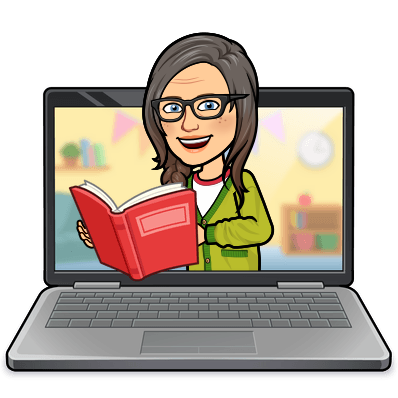 Figurative Language and Poetry
Christmas Story Comprehension 
Assessments:
No Assessments this week!
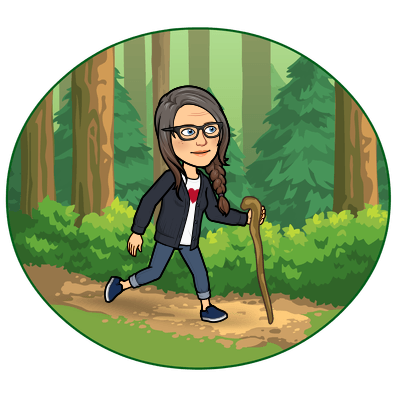 Phonics & Word Meaning
Important Dates
Continued Phonics Review & Application 
Assessments: 
No Assessments this week!
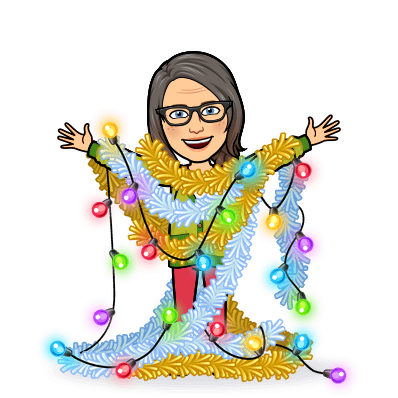 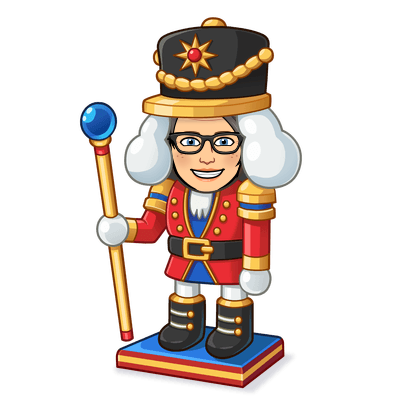 Nutcracker Ballet
Friday, December 13
Winter Celebration
Wednesday, December 18
1:00-2:00
House Day! and ½ Day
Thursday, December 19
Early Dismissal
½ Day and End of the Semester
Friday, December 20
Early Dismissal
Creative Writing
Writer’s Workshop
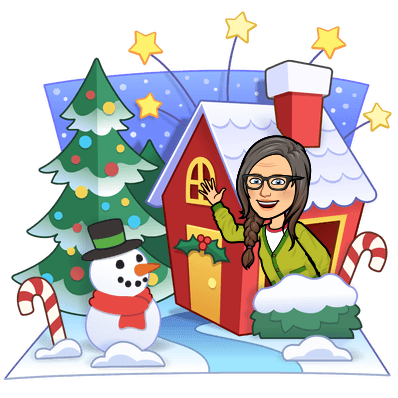 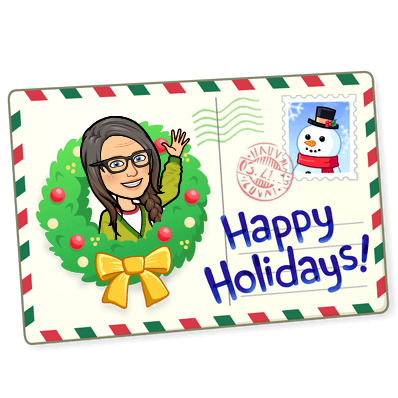 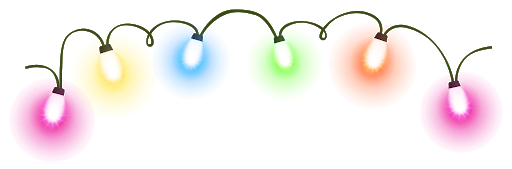 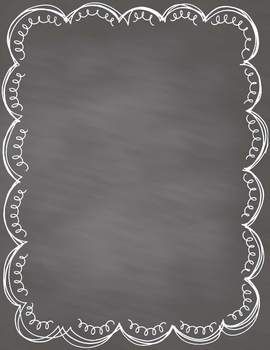 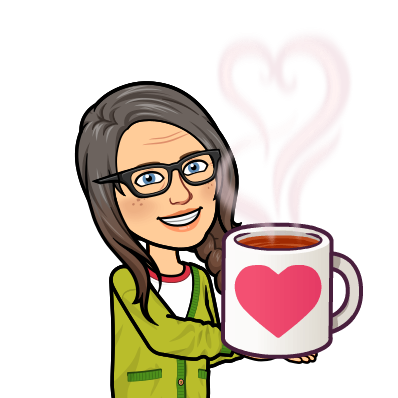 Dates to Remember
in
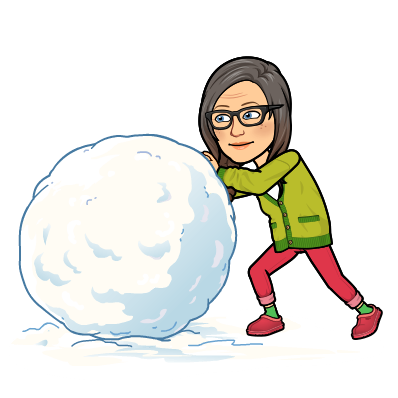 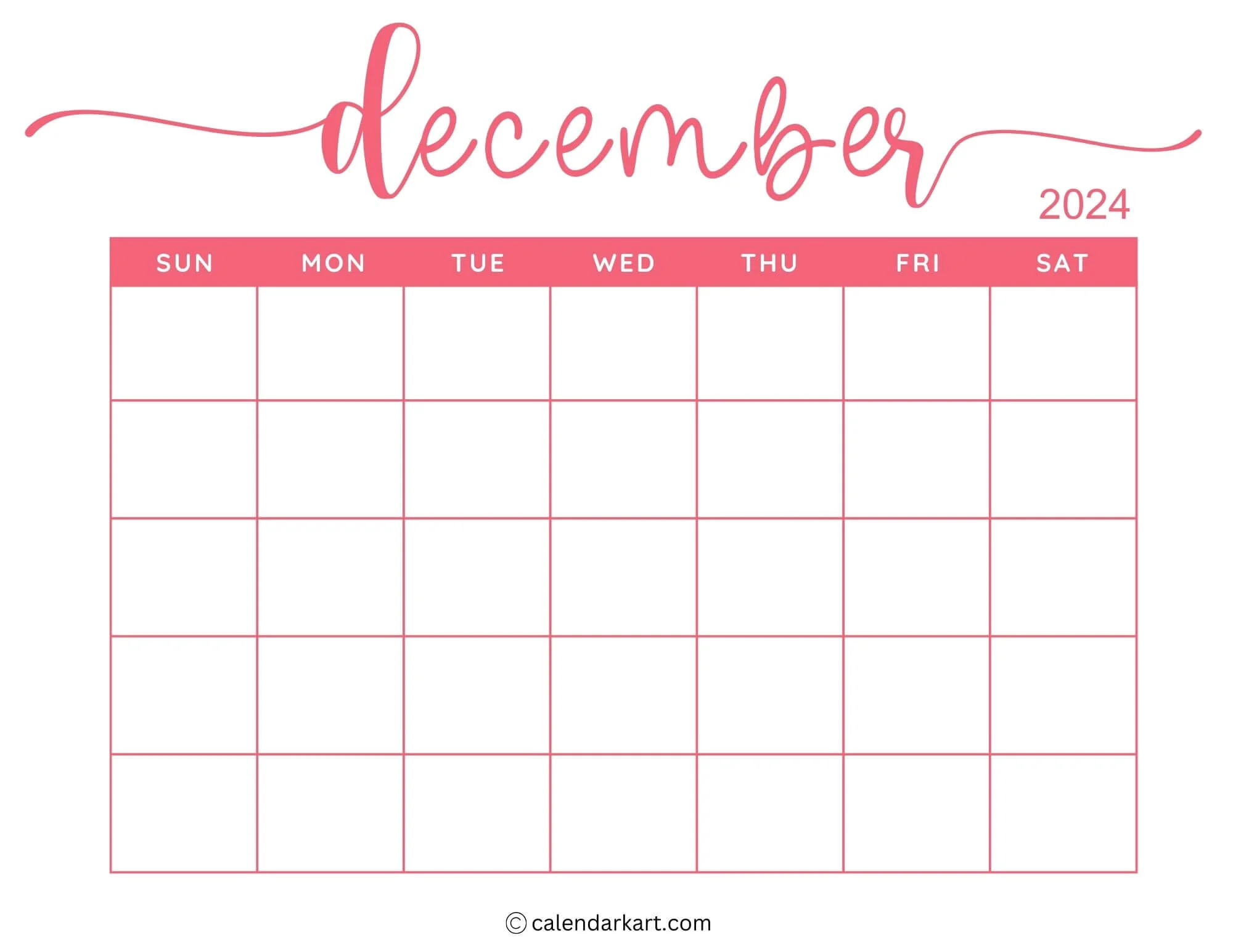 Dates to Remember in December



I will send the form in Maverick folders on Monday, November 27 
(Please return form by Thursday, November 30)
*Holiday Shopping: Dec. 8 11:20-11:50*
*Holiday Party  Friday, Dec. 15 10:15-11:45*
Families Welcome!
          Dress up Days:
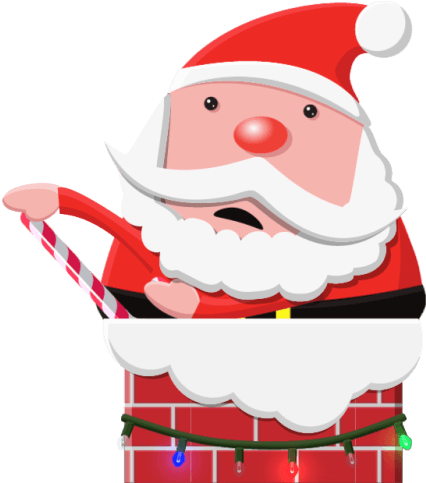 Mid Year
     i-Ready
Assessments
    Begins
4  Cathedral
    Caverns
   Field Trip!
1                        2                        3                                                  5                      6                        7
Mid Year
      DIBELS 
     Testing
8	      9	           10                      11                                                                           14
12  Holiday
    Shopping
     1:05-1:35
13 
  Nutcracker
    Field Trip!
17
18  
Holiday Party
    1:00-2:00
19  
      1/2 Day
 for students
20  
      1/2 Day
 for students
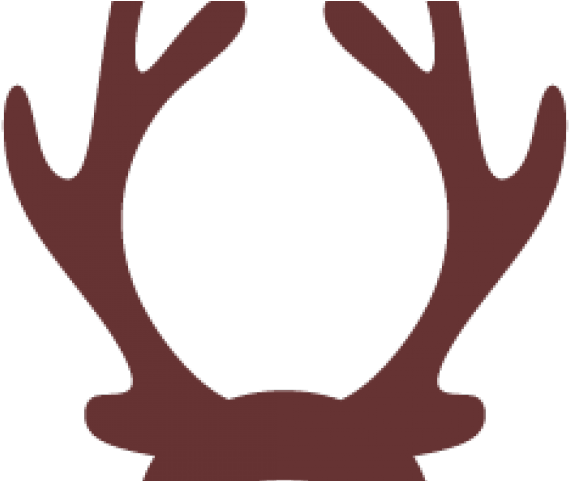 15	      16	   PJ Day &          House Day                             21
22	      23                       24                      25                      26  	            27                      28
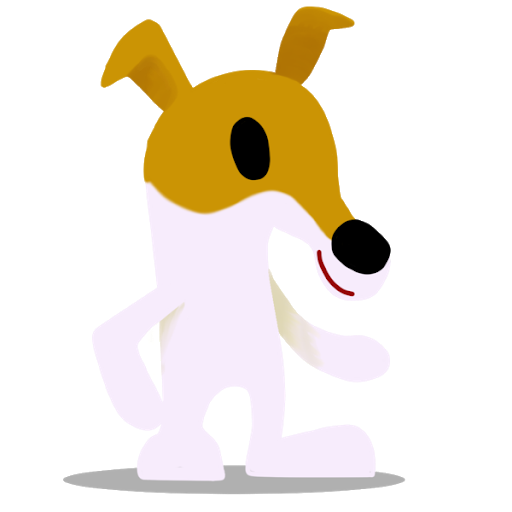 Winter Holidays!
29	      23                       24                      25                      26  	            27
12/23-1/6
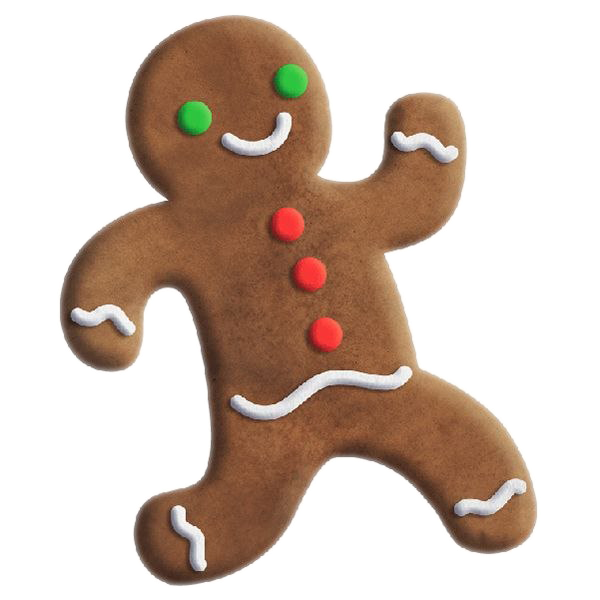 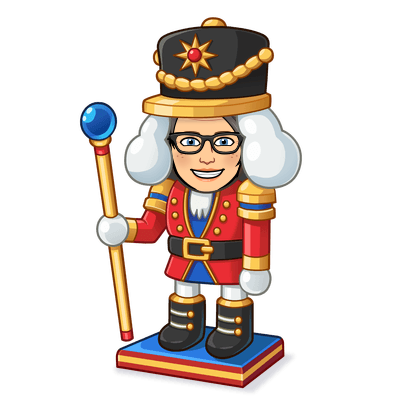 Cathedral Caverns Field trip December 4 
Your child will need to.. 
1-Make it to school on time
2-Dress for weather and walking at the Caves
3-Bring a DISPOSABLE lunch packed in a labeled ziploc bag, if you did not pre-order a school sack lunch.
Nutcracker Field Trip December 13
Your child will need to.. 
1-Make it to school on time
2-Dress to impress! (Sunday/Celebration Clothes)
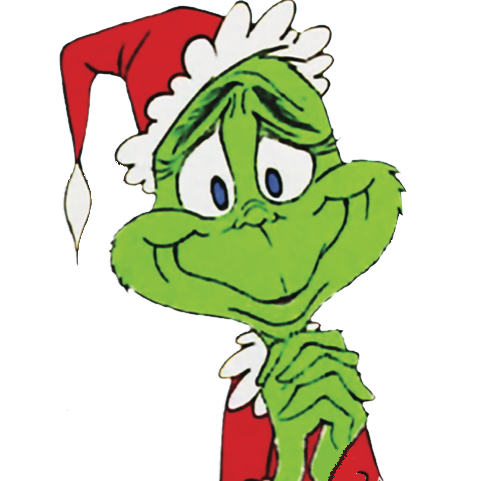 Holiday Party December 18 1:00-2:00
Parents are welcome to join us!
-Wear PJS!
I will share a sign-up genius for the things we will need to have a great celebration!
I hope you will be able to join us!
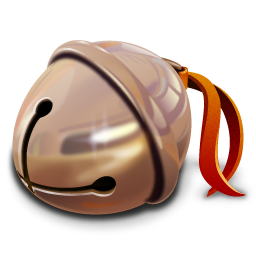 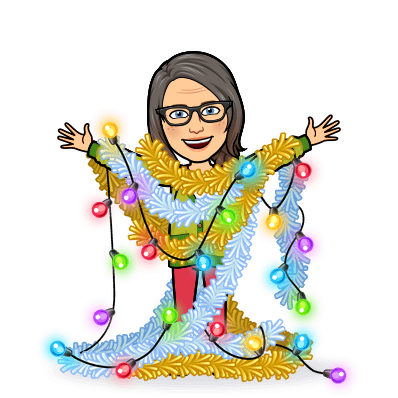 Holiday Shopping December 12
Your child will need to.. 
1-Bring Money if you would like for them to shop.
2-Complete the list of gifts to buy and how much to spend.
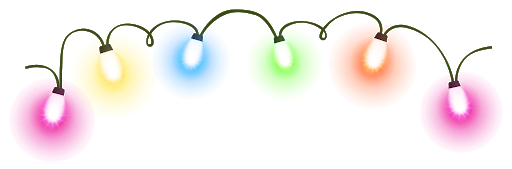 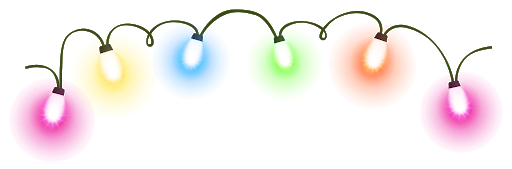 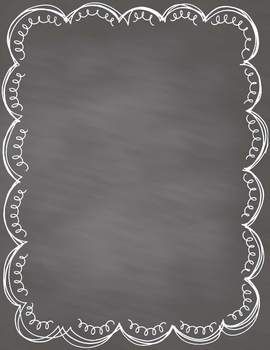 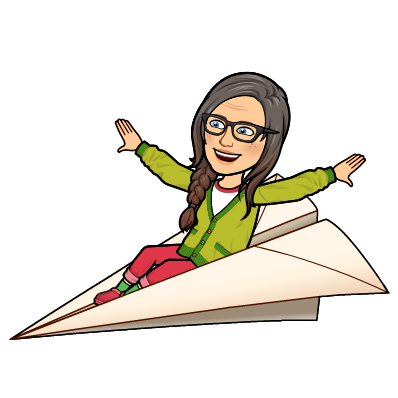 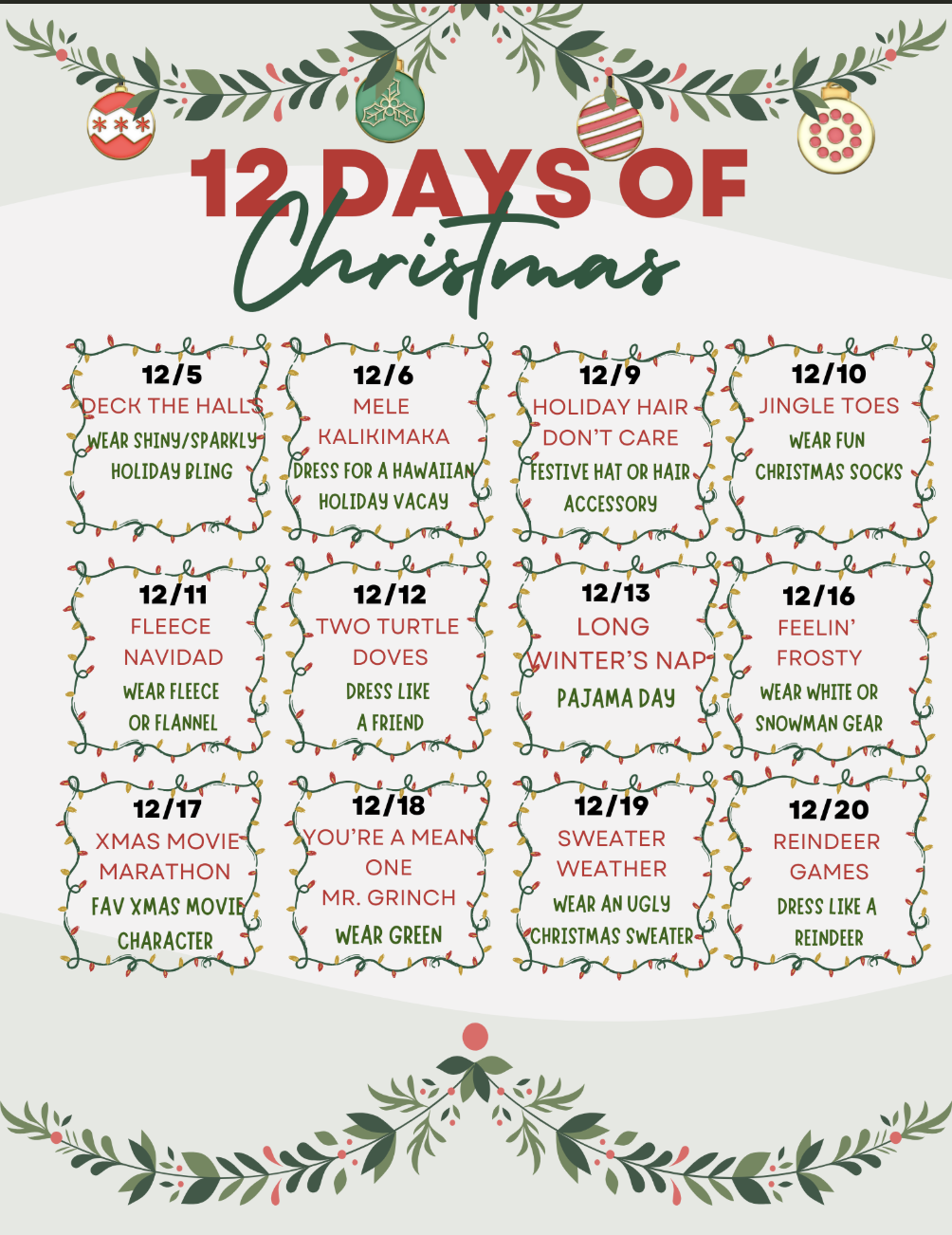 Dates to Remember in December



I will send the form in Maverick folders on Monday, November 27 
(Please return form by Thursday, November 30)
*Holiday Shopping: Dec. 8 11:20-11:50*
*Holiday Party  Friday, Dec. 15 10:15-11:45*
Families Welcome!
          Dress up Days:
at the Mill!
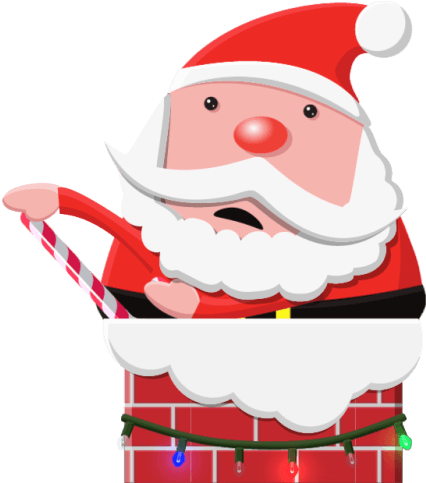 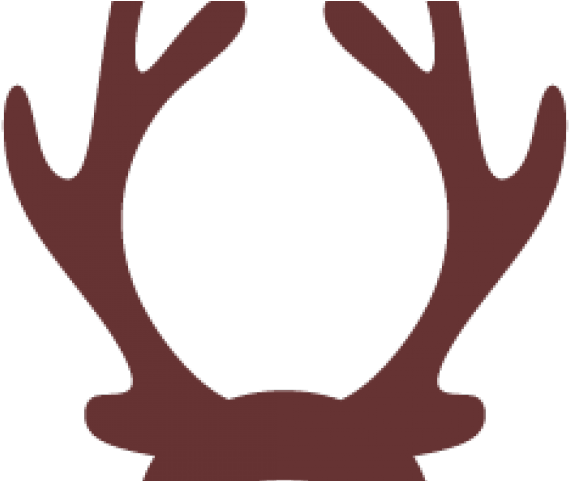 Nutcracker
Dress to Impress!
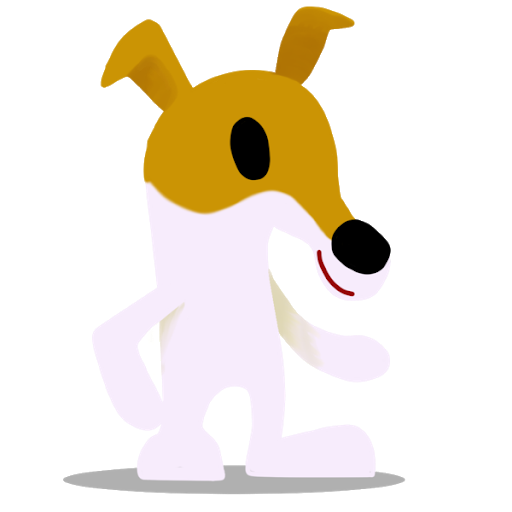 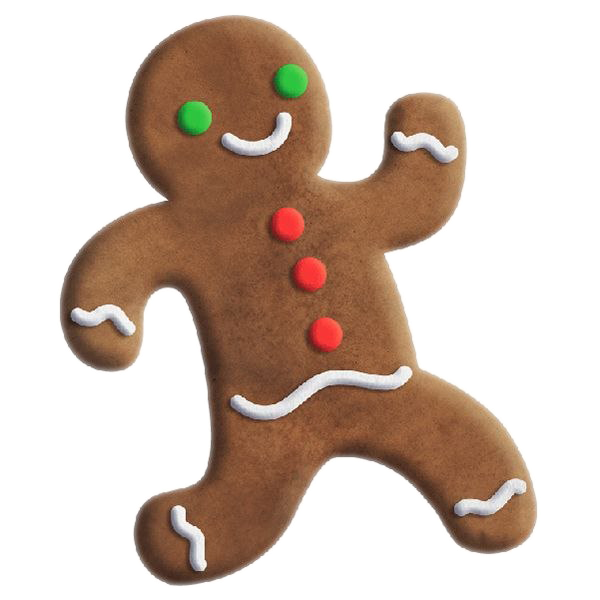 Wear 
PJS!
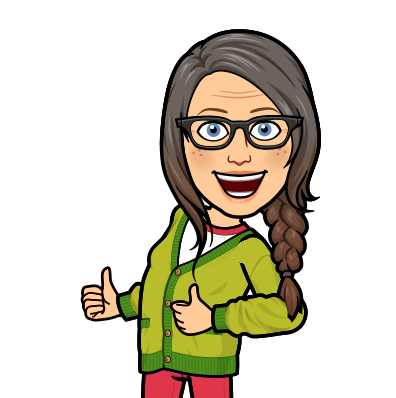 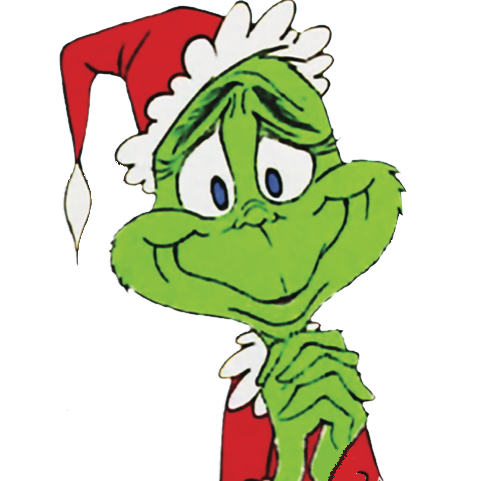 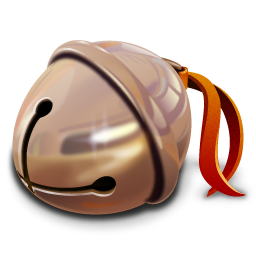 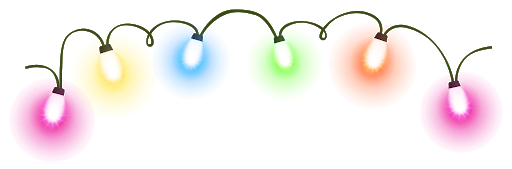